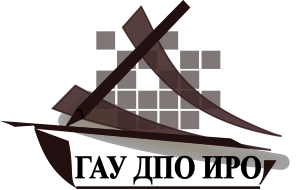 Итоги проведения ВПР в 2019 году                                                                                                                                                                         А.П. Заграничная                                                                                                                              старший методист лаборатории диагностики                                                    образовательных достижений школьников ГАУ ДПО ИРО
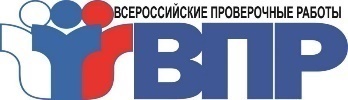 2010 общественных наблюдателей
Недопустимо из числа пед.работников  своей ОО
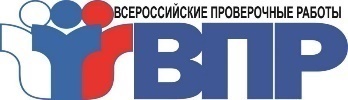 Причины перепроверки
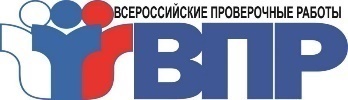 Необъективно проверенные работы
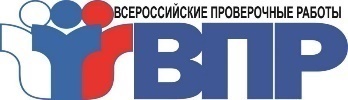 высокий % совпадения  (от 80% и более) – 21 ОО (13,5%);
низкий % совпадения (от 20% и ниже) – 45 ОО (29%);
в 14 ОО (9%) снижение отметки с «3» на «2» в половине и более работ
Необъективность оценивания
Несоблюдение сроков предоставления данных в системе ФИС ОКО 

проблемы  с загрузкой протоколов в 2019 г.  
28 регионов , в том числе Ирк.р-он

Не было проблем с протоколами:
Ангарский ГО, г. Бодайбо и район, г. Братск,    г. Зима, г. Свирск, Аларский, Братский, Казачинско-Ленский, Катангский, Качугский, Мамско-Чуйский, Нижнеудинский, Ольхонский, Слюдянский, Усть-Илимский и Шелеховский районы
2. Обращения на форум ФИС ОКО
ОБРАЩАТЬСЯ ТОЛЬКО ЧЕРЕЗ 
муниципального координатора
Минеева И.В. 
89500808211
3. Комплект «логин-пароль»


Комплект логин-пароль хранится в электронном и бумажном (распечатанном) виде у руководителя ОО и ответственного лица за работу с ВПР (школьный координатор). 
Проверить вход ЗАРАНЕЕ, т.к. менялся пароль (высылала)
4. Мошенники 

                                             НЕЛЬЗЯ 
                                            ДЕЛИТЬСЯ  
                                             ДАННЫМИ НИ
                                                С КЕМ!!!
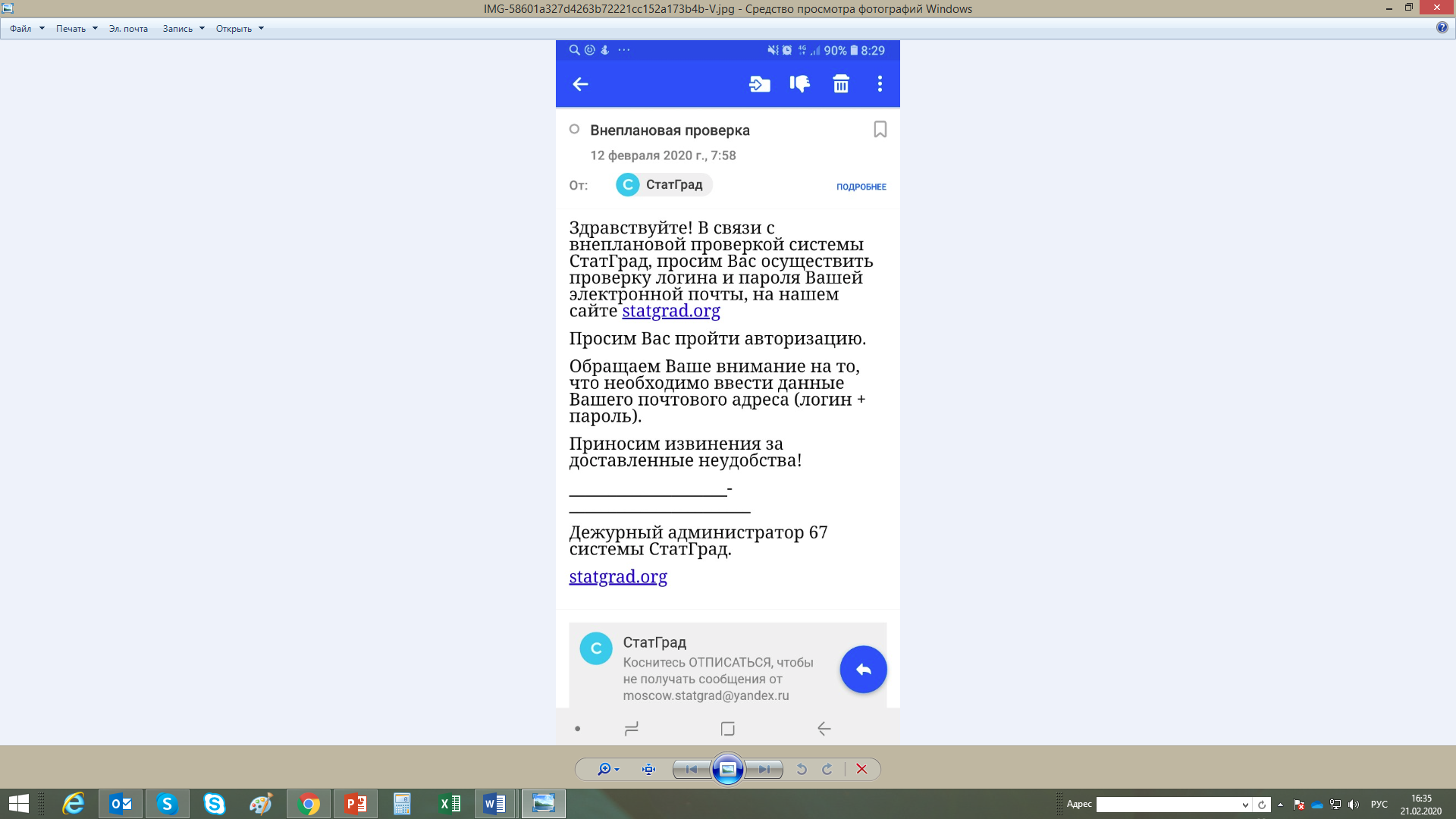 Информационное сопровождение ВПР на сайте ИРО
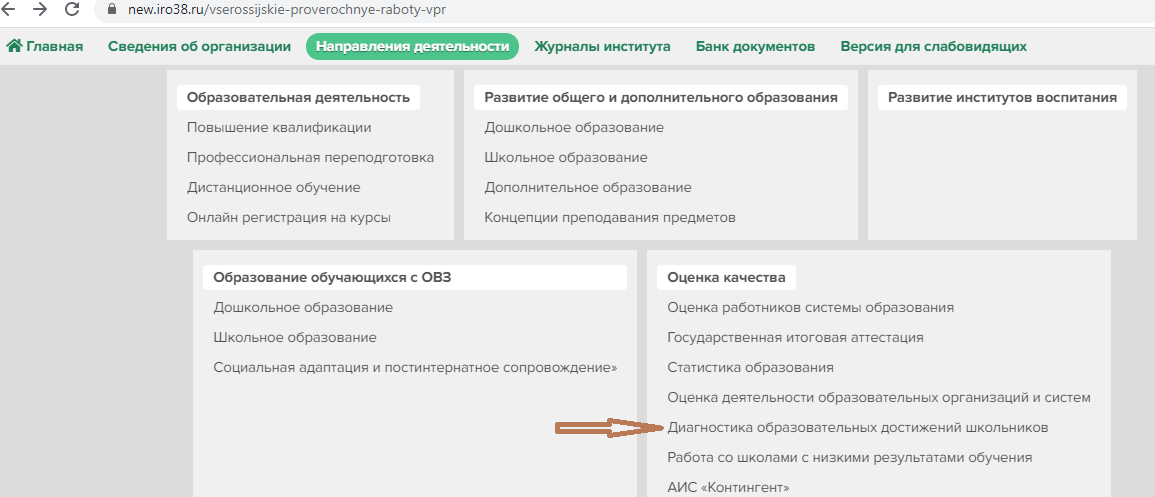 Диагностика образовательных достижений школьников
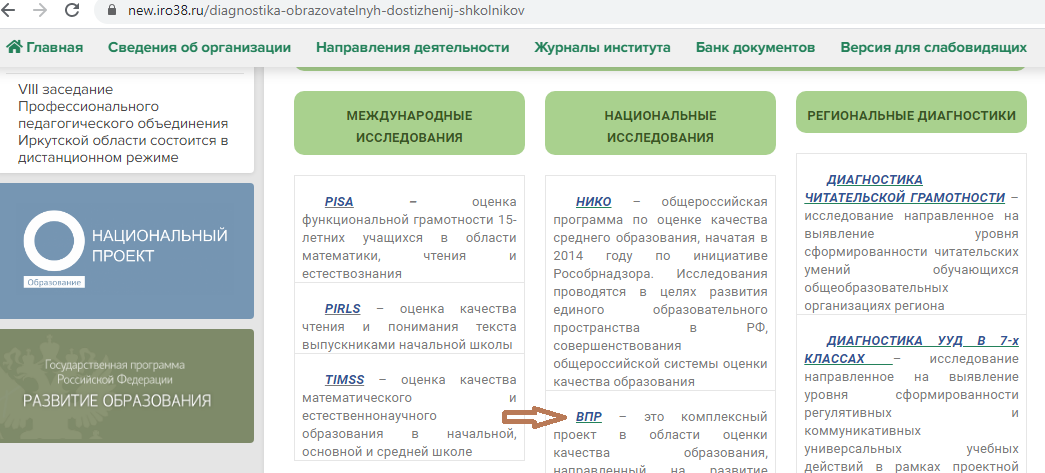 Приказы, распоряжения, регламенты, положения, буклеты, отчёты по годам
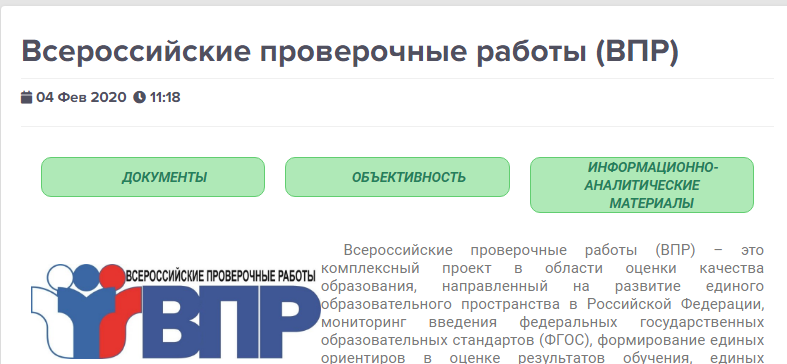 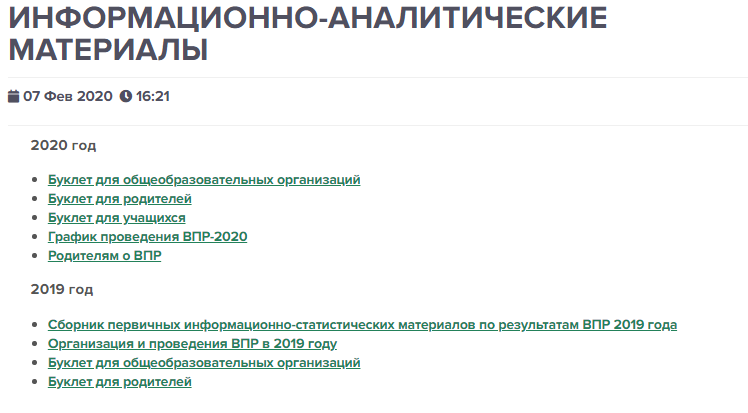 Даты проведения ВПР-2020
Для 4-7, 11 классов предусмотрены плавающие даты проведения проверочных работ: школа сама выбирает удобную дату в течение отведенного периода.
Для 8 классов обозначены фиксированные даты.
Работы для 4-7, 11 классов каждой школы будут сгенерированы индивидуально из закрытого банка заданий.
Работы для 8 классов представляют по два варианта на регион по каждому предмету.
Для всех классов параллели работа проводится в один день – у кого так не получается – позвонить Минеевой И.В..
Участие в ВПР-2020
Все обучающиеся 4-7 классов принимают участие во всех ВПР, предусмотренных для данных параллелей.
Обучающиеся 8 и 11 классов принимают участие в ВПР по решению образовательной организации (можно выбрать отдельные предметы, участвовать может один или несколько классов, группа обучающихся из разных классов параллели). В 11 классах обучающиеся принимают участие в ВПР по предметам, по которым не планируют сдавать ЕГЭ.
В проверочной работе по географии в 10 классе могут принимать участие только те обучающиеся, у которых по учебному плану изучение предмета «География» заканчивается в 10 классе.
Адаптированных материалов ВПР нет. Администрация ОО определяет участие учеников с ОВЗ на своё усмотрение. Участие обучающихся, находящихся на семейном образовании также по согласованию с ОО.
План-график проведения ВПР-2020
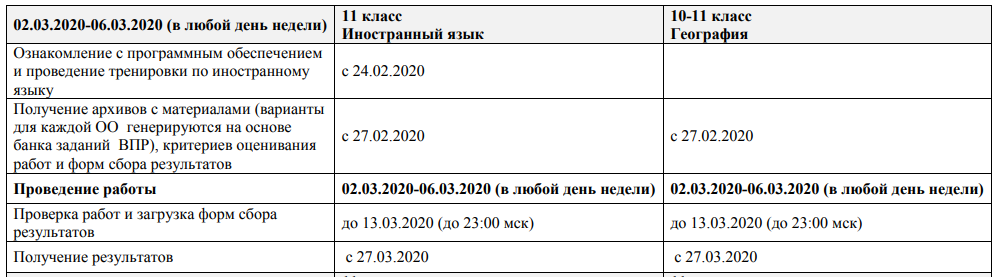 Обращаю внимание, что загрузка протоколов должна быть окончена через неделю последнего срока. Поэтому  лучше раньше провести работу и больше времени на скрупулезную проверку и грамотное заполнение протоколов.  Подобные графики выкатить из личного кабинета от 13.02.2020  и на них ориентироваться 
Минеева И.В.
Проведение работ в 4-7, 11 классах
Получение ШК архивов с материалами (не зашифрованные), критериев оценивания и форм сбора результатов за 4 дня до проведения работы в личном кабинете ОО на сайте ФИС ОКО. Т.е. первые архивы будут высланы для гео -10, ИЯ-11 кл – 27.02.20
Проведение работы в любой день в рамках отведённой недели.
Одна неделя на проверку работ и загрузку протоколов в систему ФИС ОКО.
Получение результатов через две-четыре недели после крайнего дня, отведённого для загрузки форм сбора результатов.
Проведение работ в 8 классах
Получение ШК архивов с материалами (зашифрованные) и форм сбора результатов за 4 дня до проведения работы в личном кабинете ОО на сайте ФИС ОКО (  архивы примерно 27 марта 2020).
Получение шифров к архивам в день проведения работы в 7.30 по местному времени 
Проведение работы в указанную дату. 
Получение критериев оценивания работ в день проведения в 14.00 по московскому времени.
Одна неделя на проверку работ и загрузку протоколов в систему ФИС ОКО.
Получение результатов через две-четыре недели после крайнего дня, отведённого для загрузки форм сбора результатов.
Резервные дни
Если проведение ВПР невозможно в установленные сроки, то ОО нужно предусмотреть резервные дни (15 мая - крайний срок загрузки протоколов на ФИС ОКО). Резервные дни только для предметов штатного режима и должны быть согласованы с муниципальным     координатором.
 

Ответственность за конфиденциальность КИМов лежит на образовательной организации. Т.е. вы, как школьный координатор,  получаете ВПР так же за 4 дня, можете заранее выкатить, сформировать КИМ, но придерживаете и не распространяете их до дня ВПР  


Проведение ВПР по иностранному языку предполагает охват всех обучающихся 7 классов. Проведение в объёме согласно техническим условиям ОО относится к официальным срокам.
ВПР по иностранному языку
Проводится при помощи специального ПО и включает как письменную, так и устную часть (на нее не нужно распечатывать КИМы). 
Обязательно наличие гарнитуры. 
Не более 4 станций записи ответов в аудитории.
Длительность 45 минут в 7 классе, 75 минут в 11 классе.
Технический специалист сохраняет результаты работ на локальный диск в соответствии с инструкцией.
Проверка осуществляется при помощи ПО Эксперт (скачивается также в личном кабинете ФИС ОКО).
Цель ВПР (диагностика)
Обеспечение единства образовательного пространства и мониторинга результатов введения Федерального государственного образовательного стандарта за счет предоставления ОО единых проверочных материалов и единых критериев оценивания проверочных работ.

Результаты ВПР используются для анализа текущего состояния системы образования и формирования программ ее развития.

Использование результатов ВПР для оценки деятельности учителей, ОО и органов местного самоуправления, осуществляющих управление в сфере образования не предусмотрено.
Использование результатов ВПР
Для ВШК!!!!
Сбор данных
Анализ показателей, выявление проблем
Разработка мер
Реализация практических мер
Сбор данных

! Только при условии того, что информация достоверна можно разрабатывать меры по улучшению качества образования.
Проверка ВПР
Учителям-предметникам в рамках методического объединения обсудить критерии
Проверить несколько работ, выявить различные ошибки, обсудить подходы к оцениванию
Приступить к проверке, регулярно проводя консультации по отдельным работам
По окончании проверки провести анализ ошибок, выявить типичные ошибки, наметить пути отработки
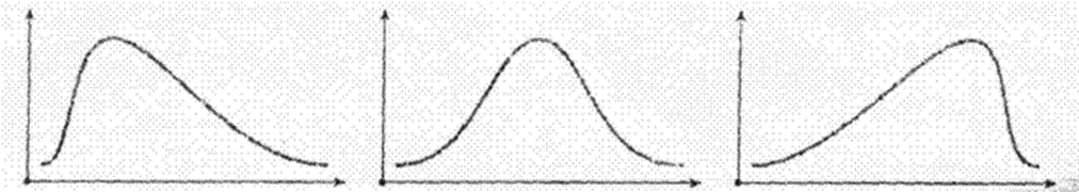 Соответствие и объективность
Либо занижение, либо сложная работа
Либо завышение, либо легкая работа